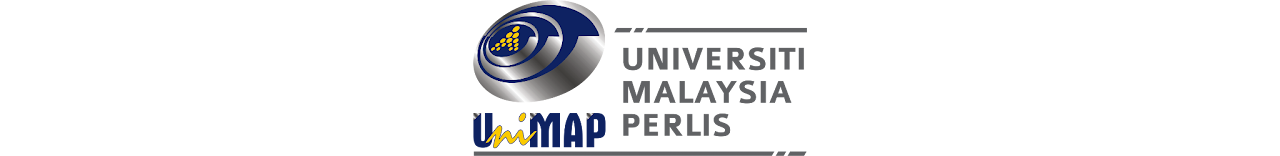 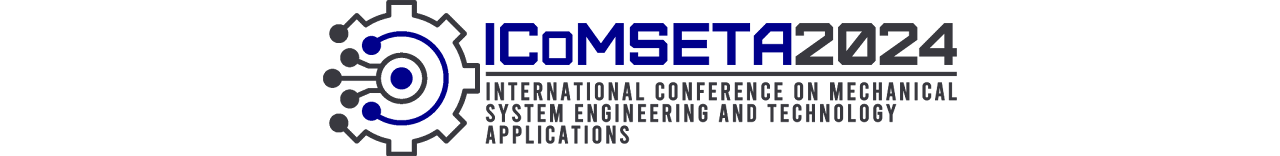 Optimization of PLA-Carbon Printing Parameter on TensileProperties of 3D Printed Polymeric Scaffolds
Nooraizedfiza Zainon,
Norashiken Othman
Mohd Azaman Md Deros
Marina Marzuki
 
Faculty of Mechanical Engineering & Technology, Universiti Malaysia Perlis
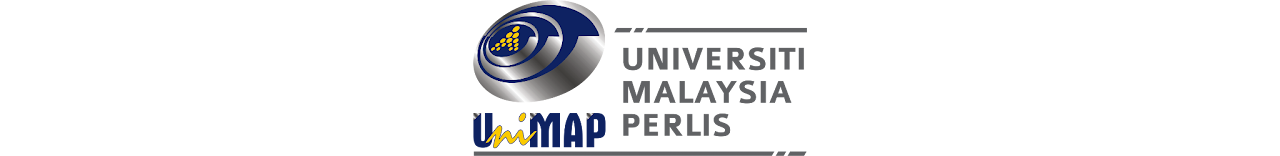 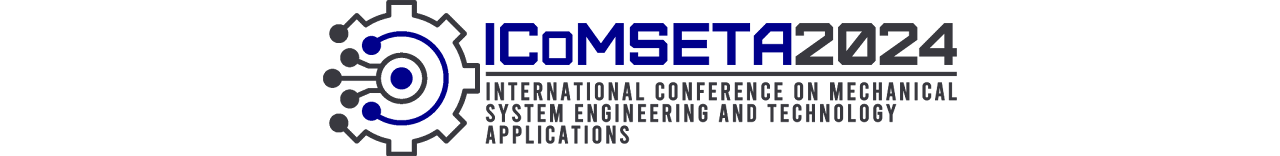 Introduction
This study focuses on the optimization of printing parameters for PLA-Carbon 3D printed scaffolds to enhance their tensile properties. 
Utilizing Fused Filament Fabrication (FFF), the research investigates the impact of printing speed, thickness, and infill density on the mechanical strength of the scaffolds. 
The Taguchi experimental design was employed to identify the optimal parameters.
 This optimization is crucial for developing biodegradable scaffolds suitable for tissue engineering applications, providing a foundation for future advancements in biomedical engineering.
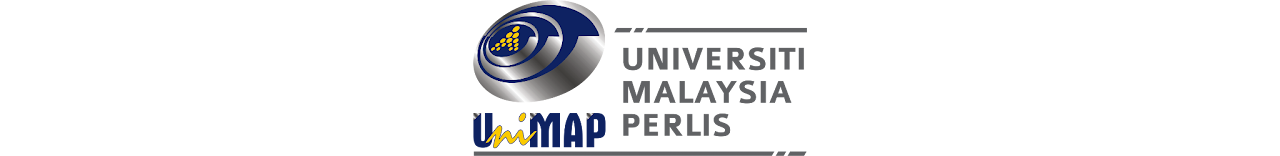 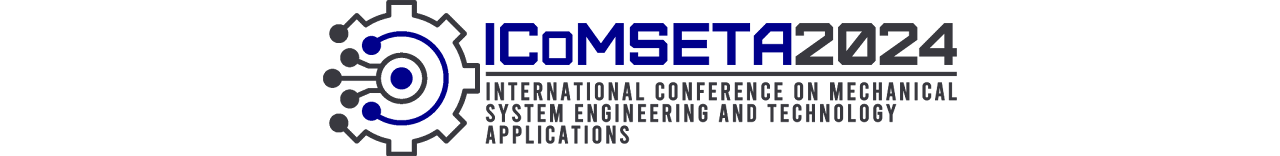 Problem statement
The mechanical strength of 3D printed polymeric scaffolds is crucial for their application in tissue engineering. However, optimizing the printing parameters to achieve the desired tensile properties remains a challenge. 

This study aims to identify the optimal printing parameters for PLA-Carbon scaffolds using Fused Filament Fabrication (FFF) to enhance their tensile strength, thereby improving their suitability for biomedical applications.
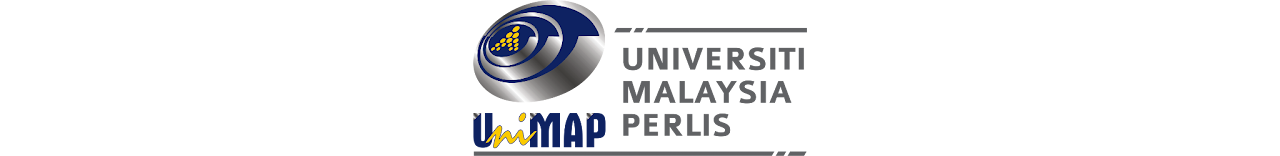 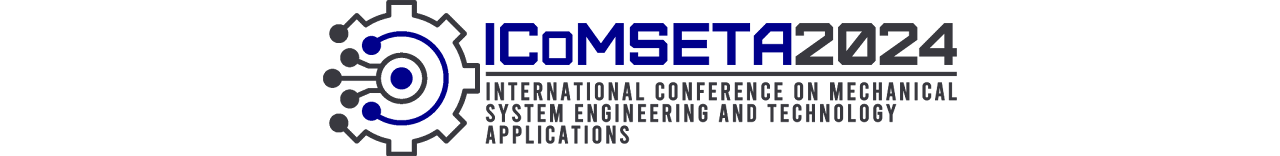 Objectives
This project aims to fabricate 3D printed scaffolds of PLA-Carbon with optimal mechanical strength for tissue engineering by determining and optimizing key printing parameters. 
1) To determine the most contributing factor for scaffold printing.
2) To optimize of printing parameter for 3D printer of PLA-Carbon scaffolds.
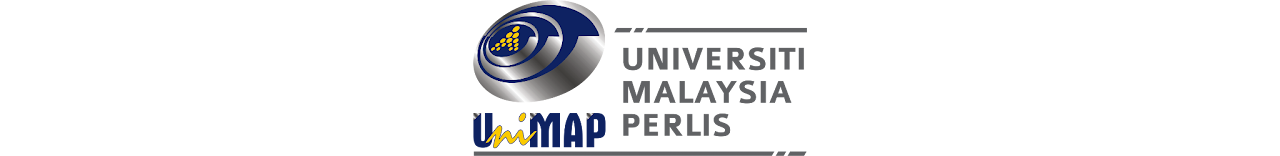 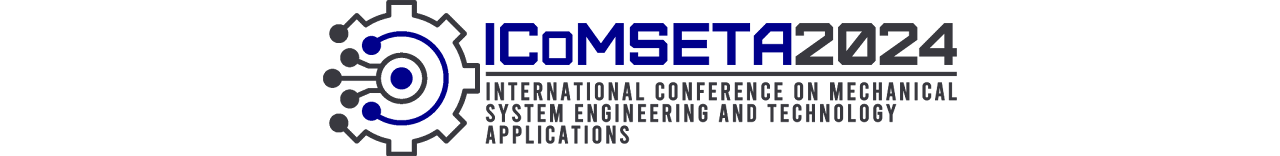 Methodology
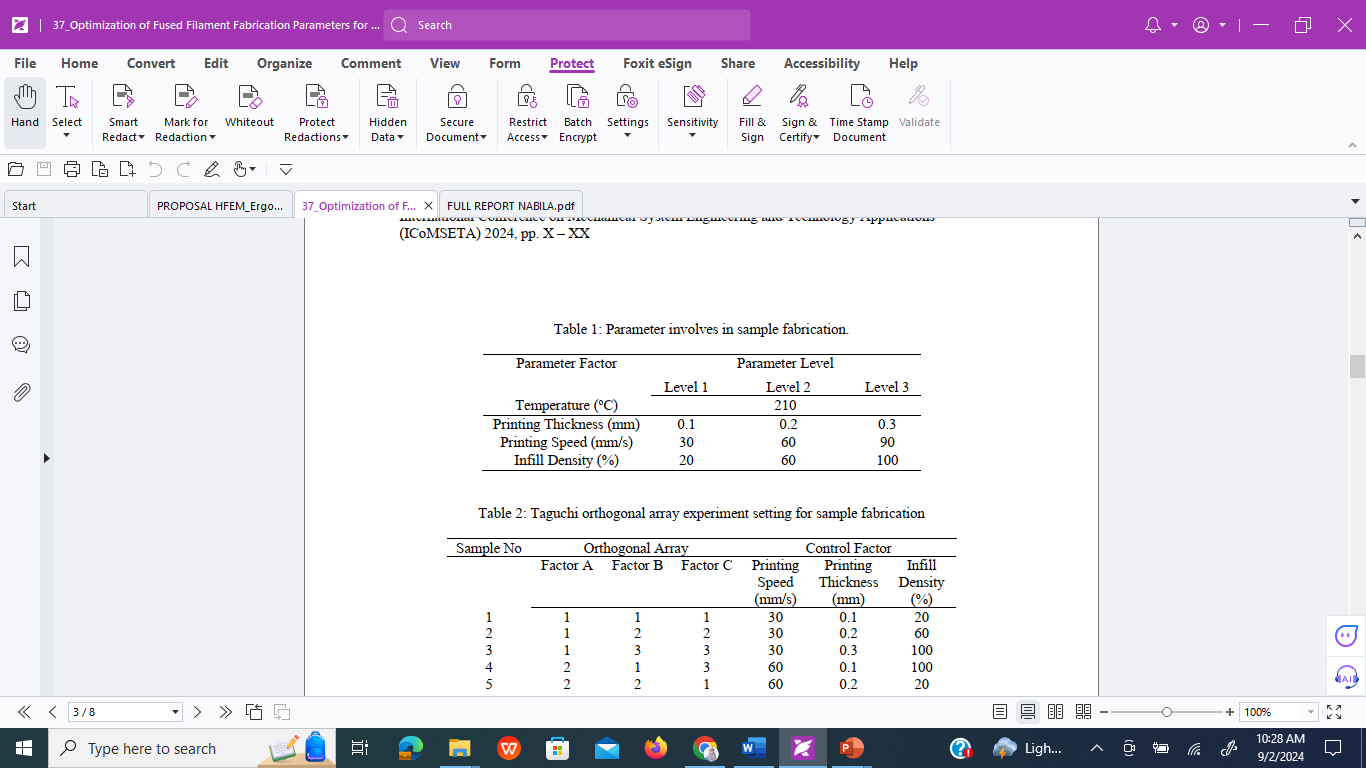 The study uses Polylactic Acid (PLA) with Carbon Fiber (85% PLA and 15% Carbon) to develop scaffolds for 3D printing using Creality Ender 3 printer. 

Specific parameters like speed, temperature, and infill density affecting the mechanical strength of the printed scaffolds (table 1) 

ASTM D638 standard is used for tensile testing of the printed samples (Figure 1) to evaluate their mechanical properties. Taguchi Orthogonal Array (3 factor with 3 level). 

ANOVA analysis are employed to optimize and analyze the printing parameters for maximum stress.
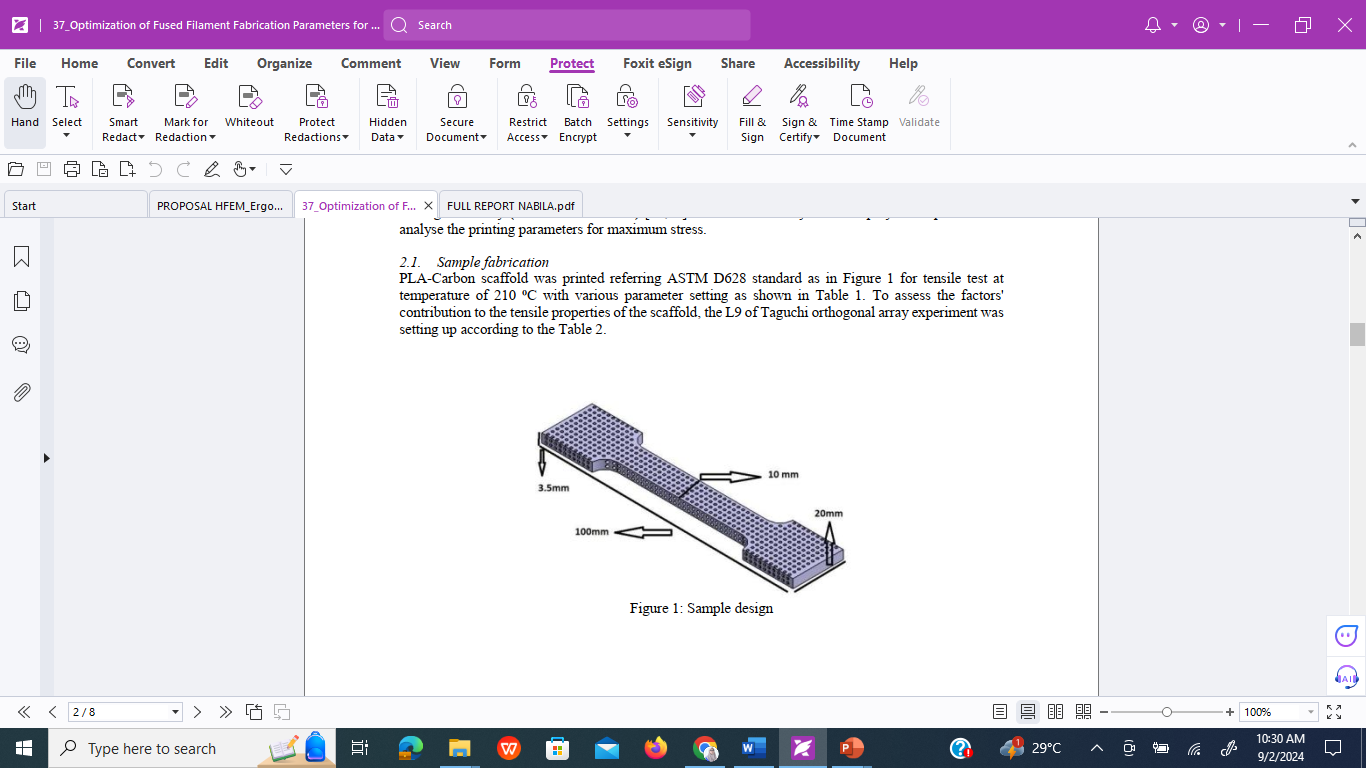 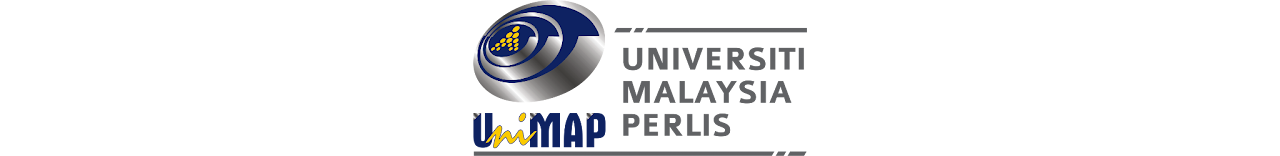 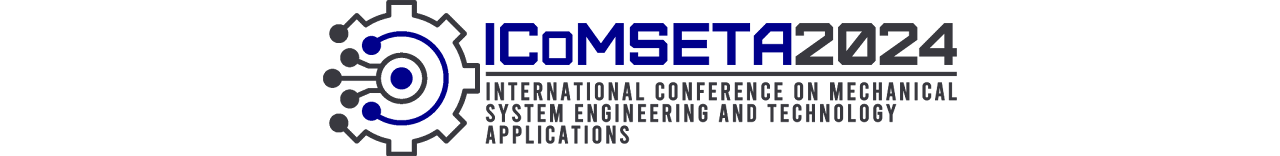 Result and Discussion
Layer thickness exhibit the highest contribution among the factors with 61.45%. This value indicates that with a small change in layer thickness setting during printing will result to significant changes of the maximum stress that can be hold by the sample before break. 

The error factor indicates that, there are other factors that contributed to the maximum stress of the printing samples which are not considered in this study. The value of 5.76% of the error can be considered as less significant since it less than 10%.
Table 2: ANOVA analysis result
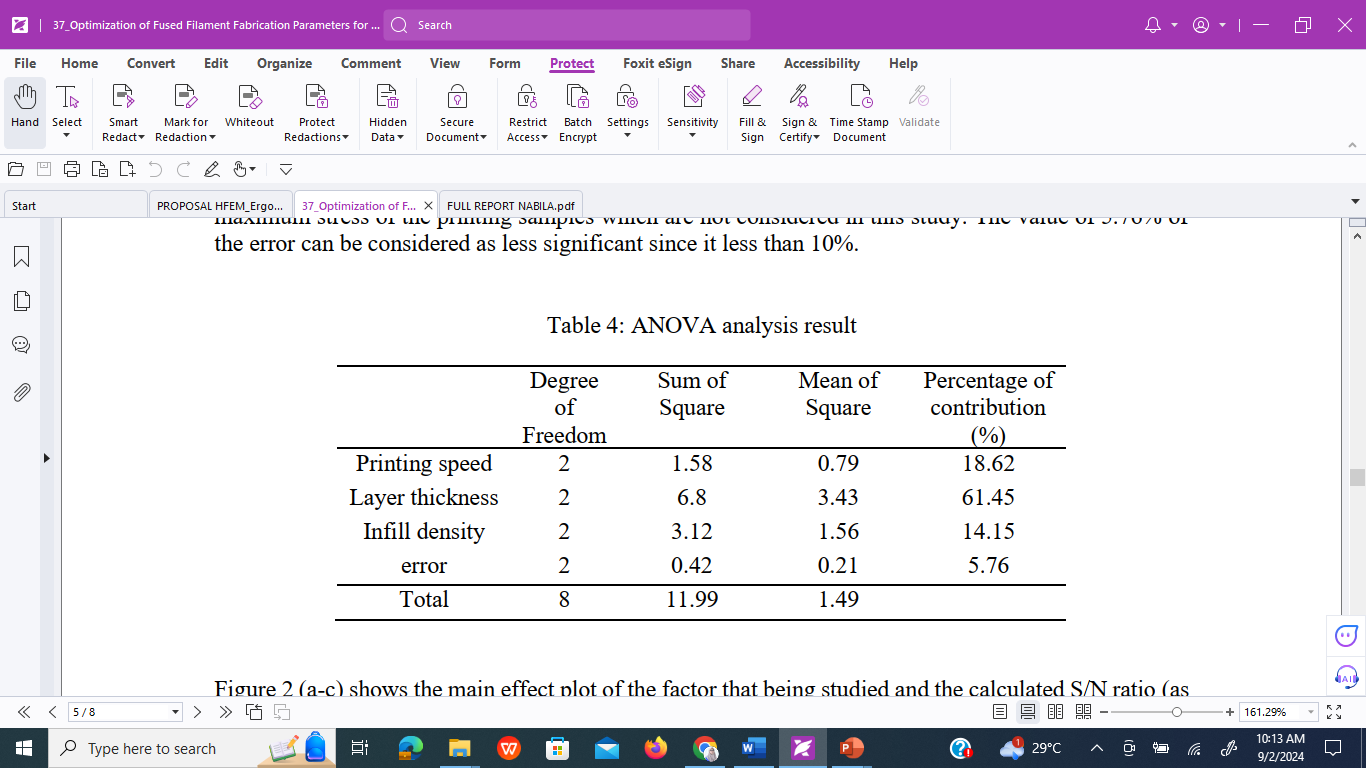 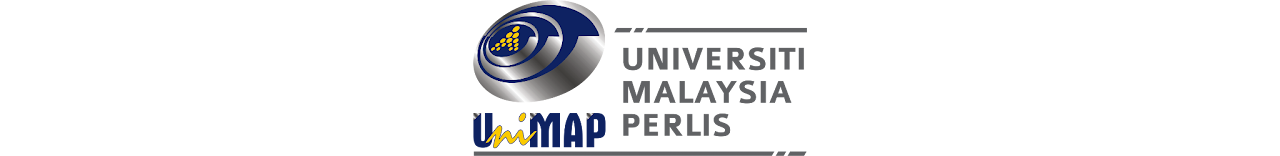 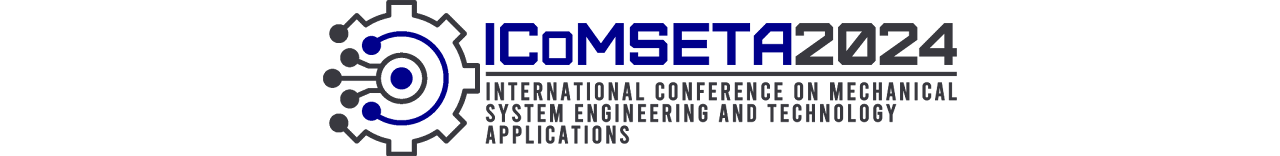 Result and Discussion
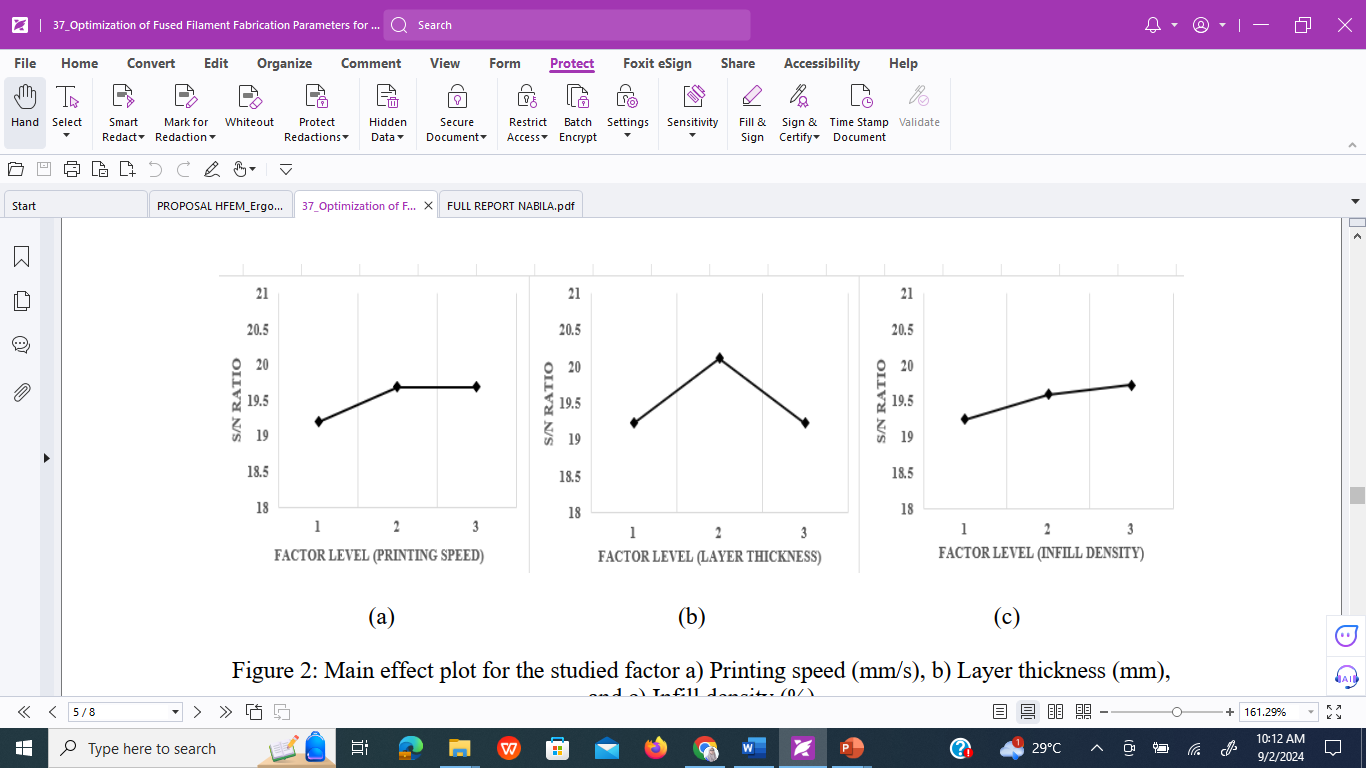 Figure 2: Main effect plot
[Speaker Notes: Figure 2 (a-c) shows the main effect plot of the factor that being studied and the calculated S/N ratio (as calculated using Eq. 4). Figure 2 (a) shows the highest S/N ratio is at level 2 while Figure 2 (b) shows the highest S/N ratio is at level 2 and finally Figure 2 (c) shows the highest S/N ratio is at level 3. Thus, the preferred printing condition for obtaining the highest tensile properties laid at A2B2C3 as in Table 5]
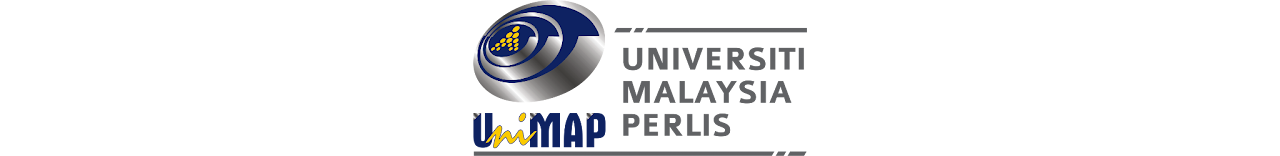 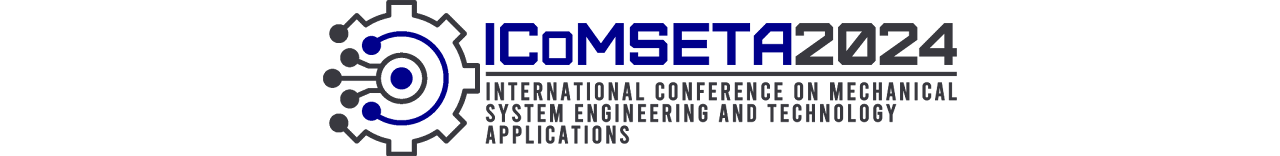 Result and Discussion
Table 3: Suggested printing parameter
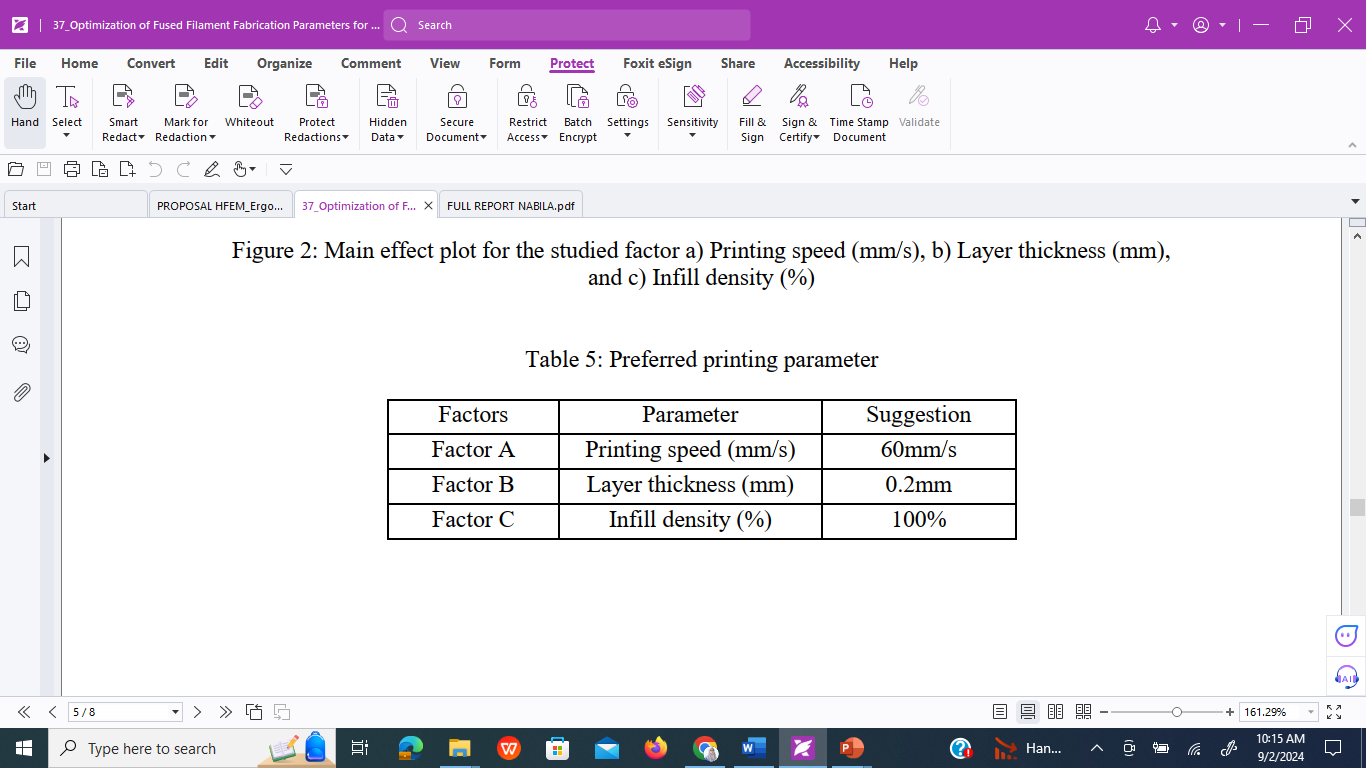 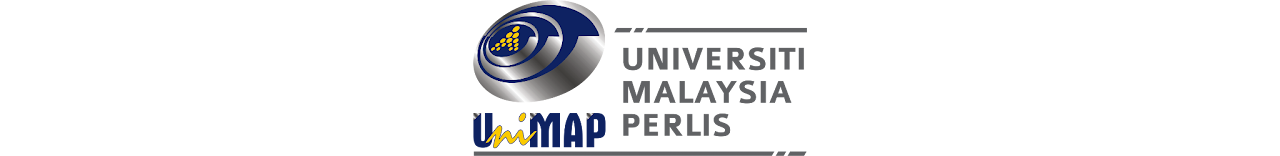 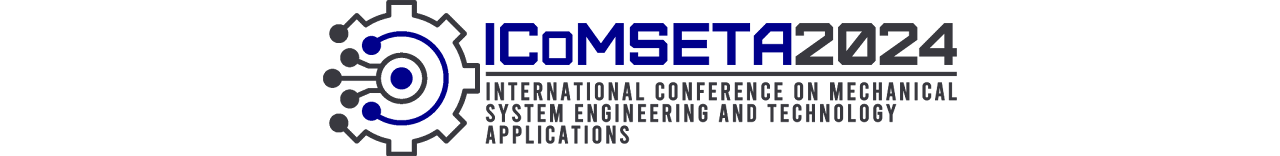 Methodology
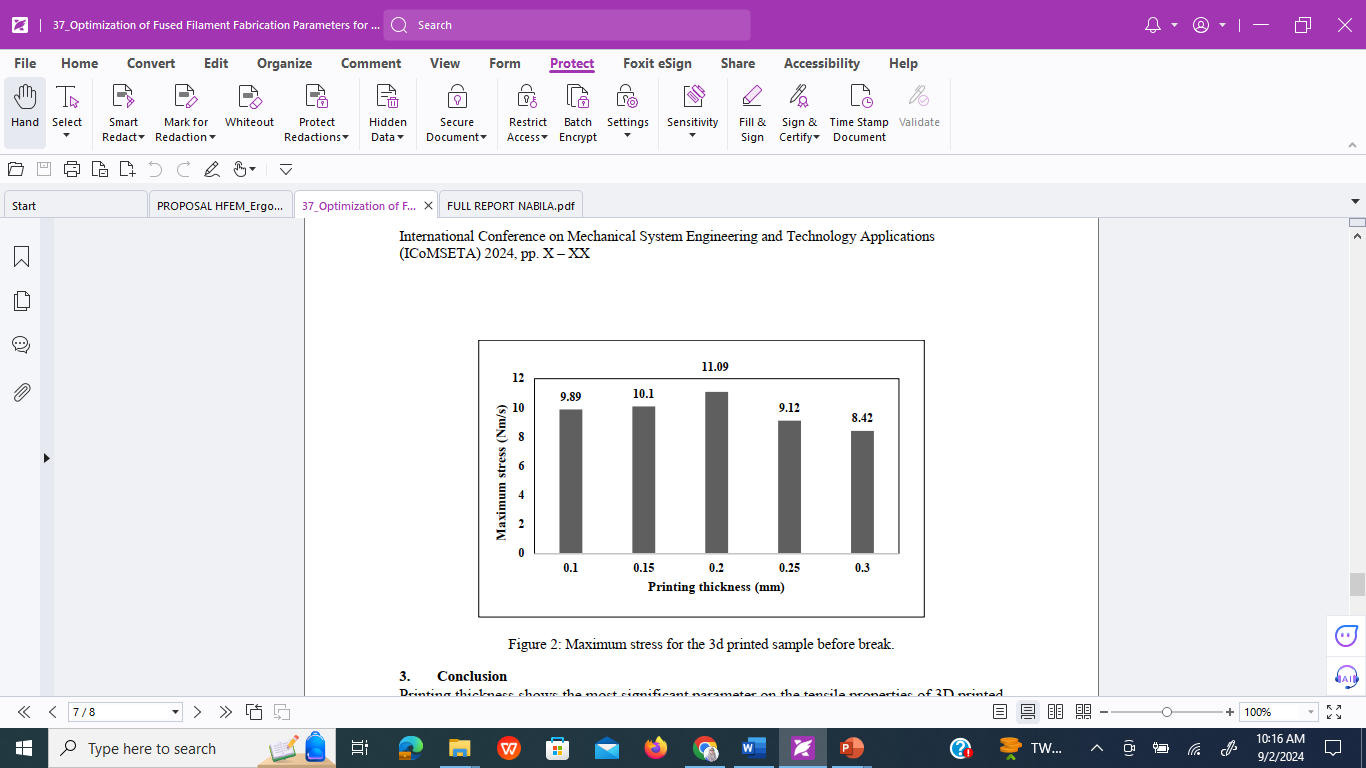 Figure 3: Maximum stress for 3D printed sample before break
[Speaker Notes: Figure 2 shows the maximum stress that required to break the sample under tension. The highest maximum stress was achieved by specimen number 3, which fabricated by a combination of parameter 60mm/s printing speed, 0.2mm printing thickness and 100 % infill density. This result shows that 0.2mm printing thickness is still the optimum parameter for the good parameter combination. The figure also shows that the pattern of tensile strength began to decrease at the printing thickness of 0.25mm. This can be concluded that 0.2mm printing thickness is the greatest parameter that can provide a good tensile strength to combine with the appropriate printing speed and the infill density. The decline of the tensile strength that consists of the increasing of the printing thickness more than 0.2mm shows the tensile strength is reducing. When the layer thickness is increased, it can lead to improved interlayer adhesion and mechanical strength of the scaffold. However, excessively thick layers may result in reduced resolution and surface quality, potentially compromising the overall tensile properties of the scaffold]
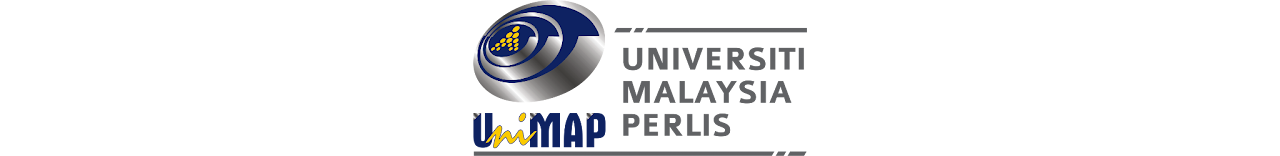 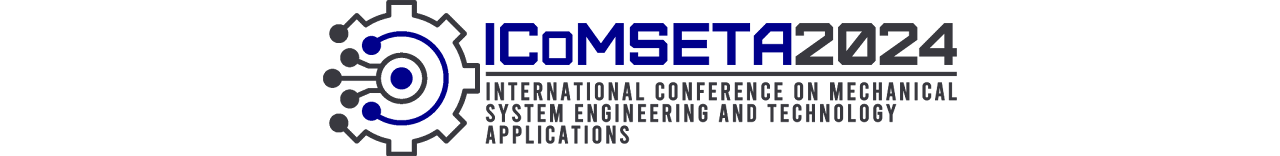 Conclusion
Printing thickness shows the most significant parameter on the tensile properties of 3D printed PLA-Carbon scaffolds with 61.45 % of contribution.
 
From the validation experiment, the best combination of parameters for better mechanical properties of PLA-Carbon scaffold is 60 mm/s printing speed, 0.2 mm printing thickness, and 100 % of infill density.